JSP
Jsp overview 
Setting up your development environment 
Installing tomcat
Installing Eclipse 
Connecting eclipse to tomcat 
JSP Hello word 
JSP Expression
JSP Scriplets
JSP declarations
JSP built in objects
Including Files 
Importing Java Classes
JSP and Servlets overview
We cover the following topics 
What are the web application?
What are the JSP and Servlets?
What types of app you can create?
You can built web application in any technology such as
Jsp servlets
.net technology
.php technology 
And so on
What are the JSP and Servlets
Java code that run on the web server 
Read user actions … normally from HTML pages 
Performs work
Return and HTML page that Generate Dynamically
What type of application you can create
Any industries 
E-commerce 
Students/employee Tracking
Restaurants
Social media 
Any type of app … no limit  ….  Be creative 
Key building blocks
JSP and Servlets are key components of the java Enterprise Edition(java EE)
Popular MVC Frame works are actually built on top of jsp and servelts 
   Spring 
    JSF
    STRUTS
[Speaker Notes: ( THEY ARE ALL USING JSP AND SERVELTS AT LOW LEVEL )]
SET UP YOUR ENVIRONMENT
Topics
Required Software
High-Level steps
Must have java Development kit (JDK)
You must have the java development kit (JDK) installed 
Visit oracle’s website to download and install JDK
Required software
To build jsp applications, you need following
 java application server 
Java integrated Development Environment (IDE)
Java application server
We have a lot of option for java application server 
 like 
Glass fish , wild fly , tomcat etc
Java integrated Development Environment (IDE)
A lot of Different option for IDE 
 netbeans
 , intellij idea (Ij) , Eclipse
JAVA Application Server – Tomcat
Java integrated Development Environment (IDE) – Eclipse
What is JSP file ?
An HTML page with some java code sprinkled in 
Include dynamic content from java code
Where is the JSP processed?
JSP is processed on the server (tomcat, glass fish)
Result of Java code include in HTML returned to Browser
Where to Place JSP file?
The JSP file goes in your web content folder 
Must have .jsp extention
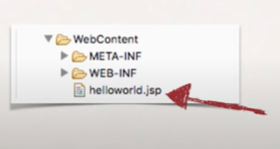